Знакомство с геометрией
Геометрия в тренде
Подготовила учитель математики Снегурова А.М.
             МБОУ СОШ №5 г-к Анапа.
Этому пешеходному мосту опорой служат три дуги – одна снизу, две по бокам. Проект этого моста был создан Леонардо Да Винчи еще в 1502 году для турецкого султана Баязета II. Султан посчитал его фантастикой и отказался от предложения художника.
2
«Чтобы познать невидимое,смотри внимательно на видимое»
Очень часто, сами не подозревая того, мы имеем дело с геометрией. Мы вовлекаемся в геометрию, когда работаем с формой и размерами, предметами, их размещением в пространстве. 
                      А что такое геометрия? 
Наука о формах и размерах предметов. Применение этой науки в жизни встречается очень часто: строительство, ландшафтный дизайн, архитектура и интерьер. И это далеко не полный перечень отраслей, где применяют принципы геометрии.
3
Познакомимся с некоторыми из них.
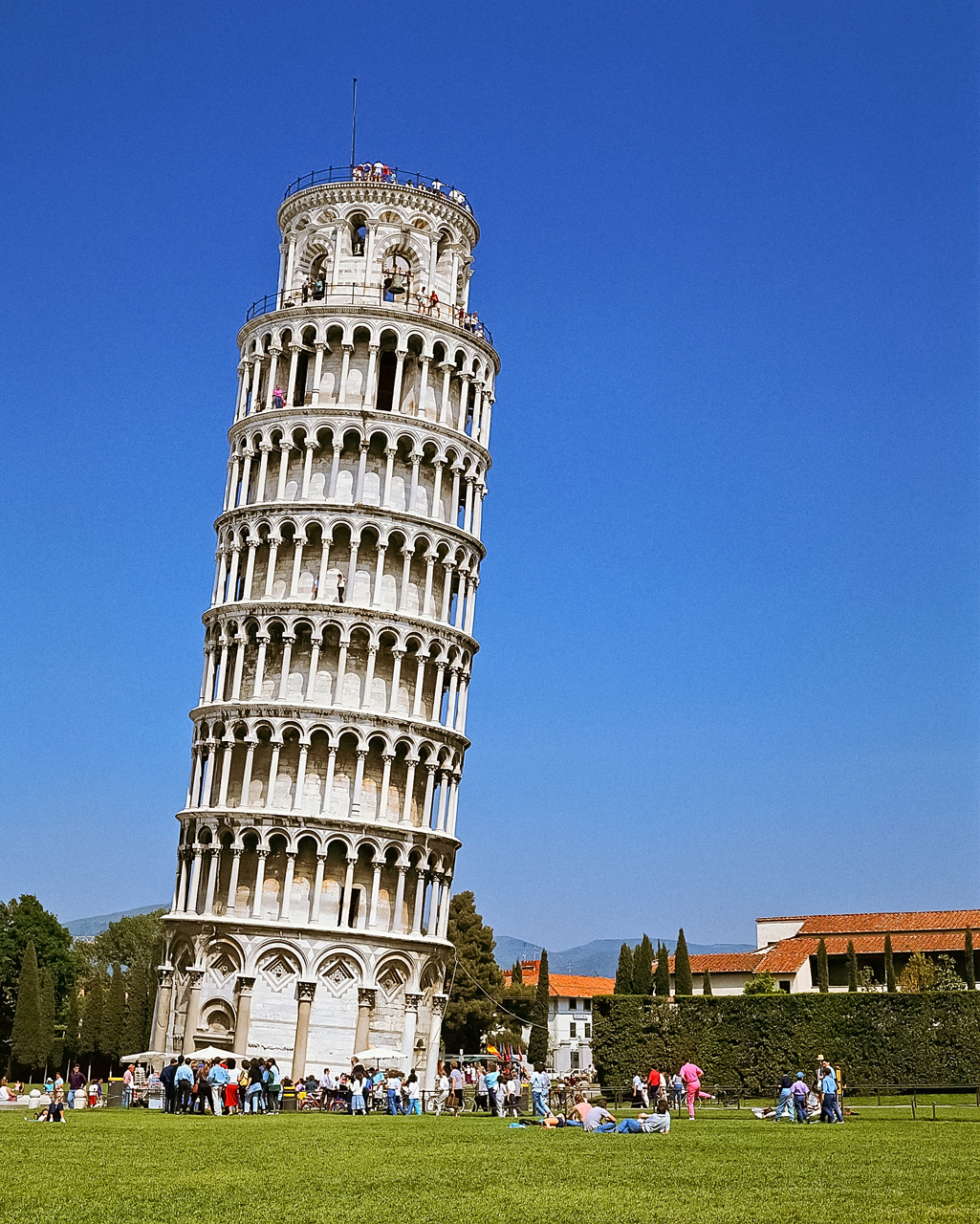 Великая Китайская стена
Мавзолей Тадж-Махал (Индия)
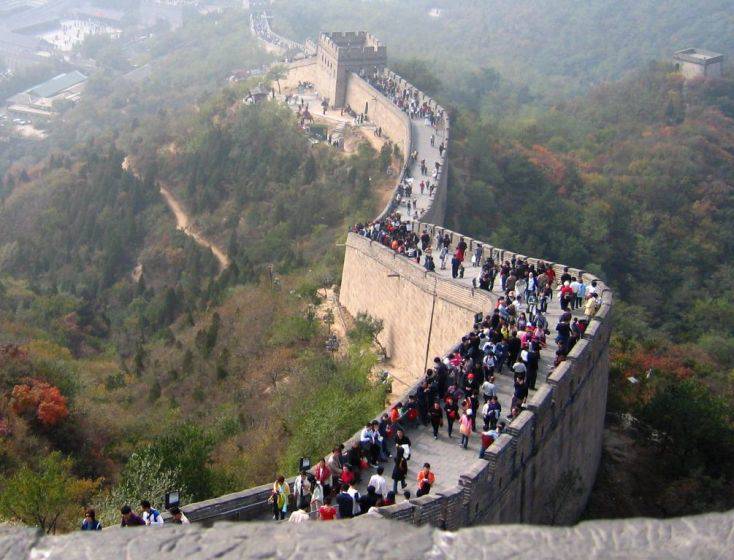 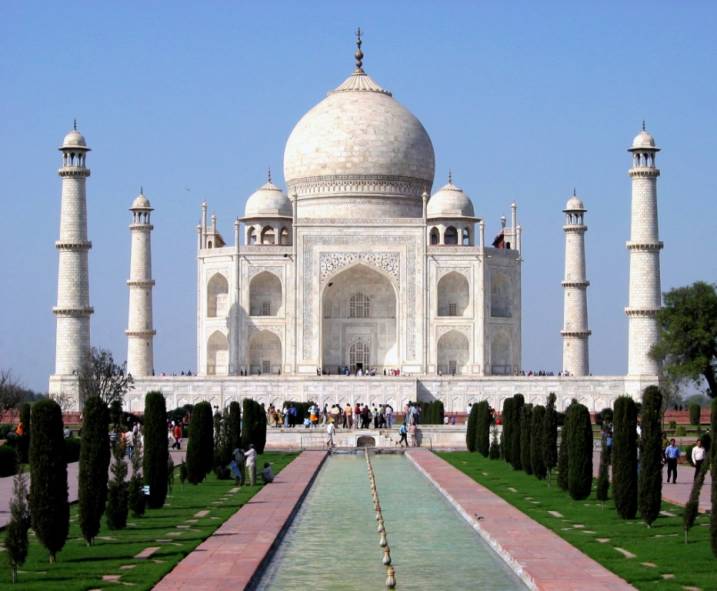 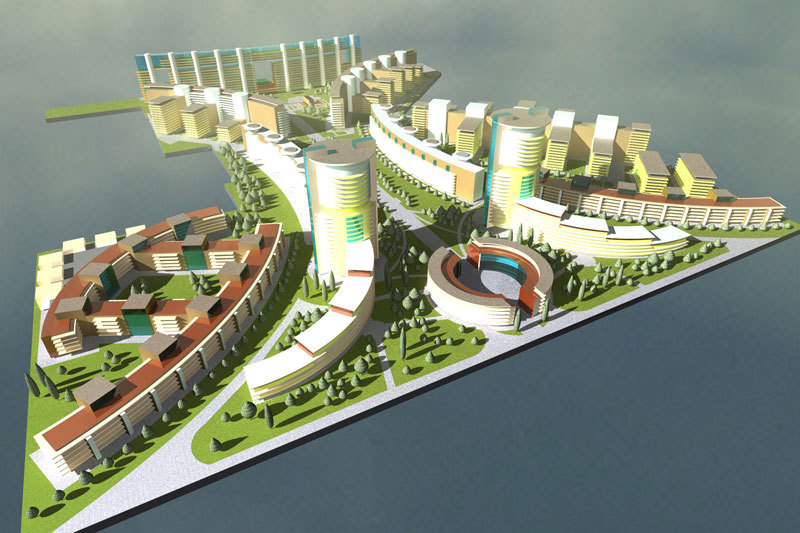 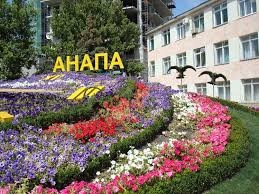 4
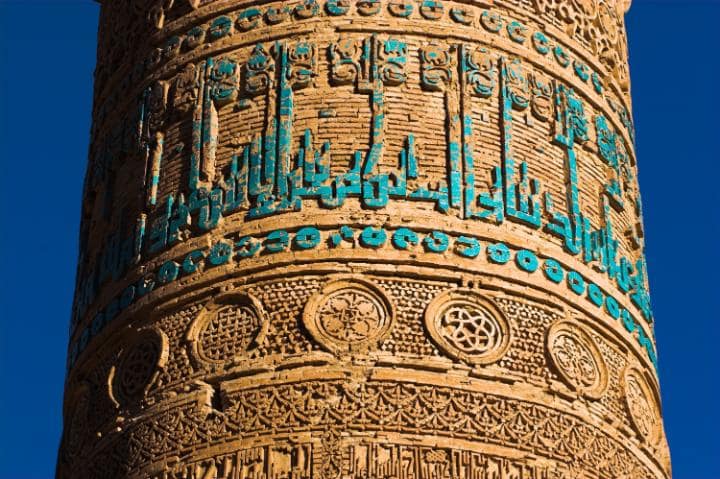 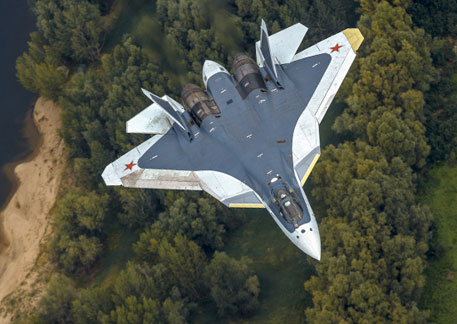 При постройке современных зданий, различных сооружений, технических устройств необходимы знания геометрии.  Геометрия необходима рабочим многих специальностей, имеющим дело с обработкой дерева, металла.
Посмотри на мир вокруг себя внимательно, и ты увидишь, что все связано с математикой, геометрией.
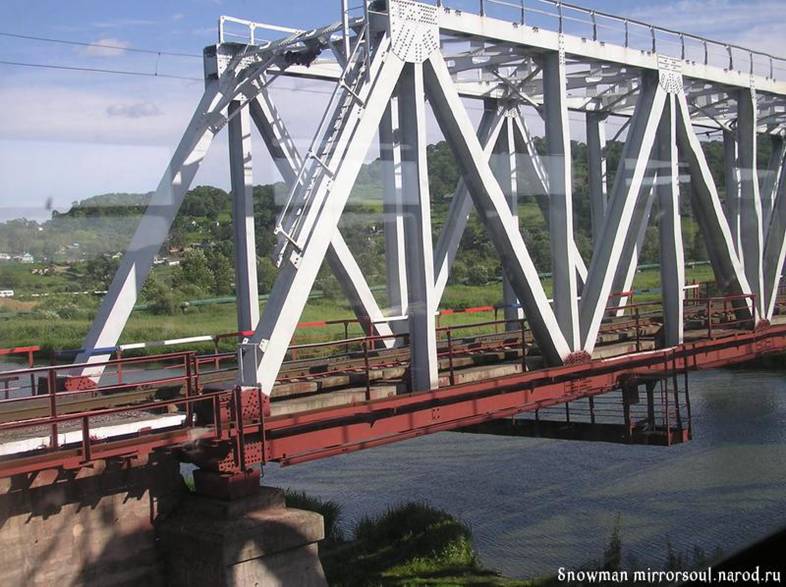 5
Красота начинается с формы,  взятой в единстве с содержанием. И в жизни, и в искусстве проявления красоты необычайно разнообразны. Платон указывал на то, как трудно объяснить, почему они прекрасны.Попытки хотя бы приблизиться к объективным «законам красоты» предпринимались человечеством с древности: это и математические законы Пифагора в музыке, и геометрическая модель вселенной Кеплера, и система пропорций в архитектуре, и пропорции человека, и геометрические законы живописи. И сегодня большинство ученых считают: «математика есть прообраз красоты мира».
6
Геометрия в тренде.
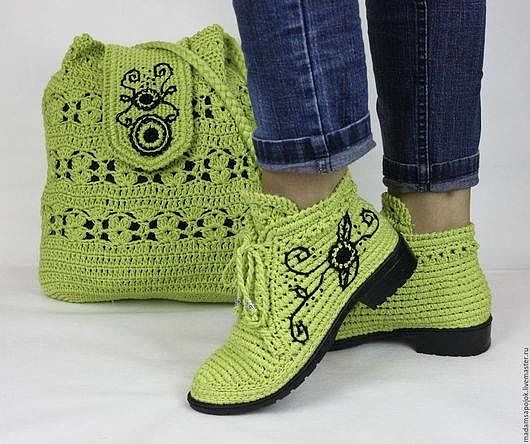 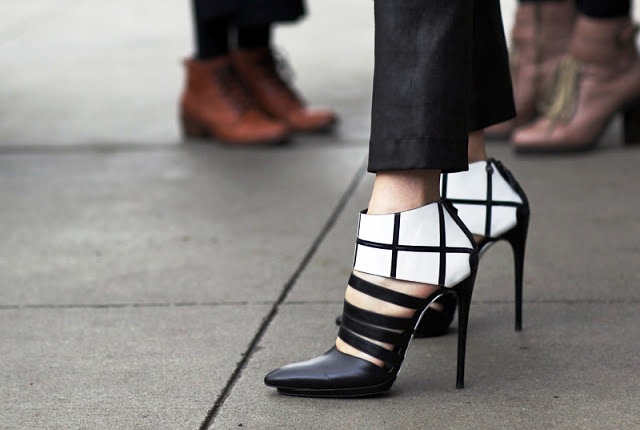 Геометрический принт (фигуры) один из наиболее востребованных в повседневной жизни, в связи с тем, что геометрический принт может с легкостью убрать все изъяны фигуры: вытянуть ноги, удлинить торс, убрать нежелательные линии на теле и т.д. Благодаря геометрическому принту можно скроить свою фигуру до неузнаваемости, главное в этом деле, правильный подбор предметов гардероба и составления образа в целом.
Кроме того, с помощью узоров и рисунков на одежде в виде различных фигур: кружки, параллельные прямые (полоска), клетка, ромбы, квадраты и другие, можно разнообразить любой лук.
Как и в любых других сочетаниях в одежде, с геометрическим принтом существуют свои правила раскладки в ансамбле:
Данный принт можно смело сочетать с животным принтом и любыми другими.
Однотонные аксессуары «успокоят» и уравновесят весь образ в целом.
Желательно подбирать принты в одной цветовой гамме или одного масштаба.
Вертикальная полоска удлиняет, горизонтальная - расширяет.
При выборе принта с той или иной геометрической фигурой необходимо точно знать пропорции фигуры и подбирать принт для их корректировки.
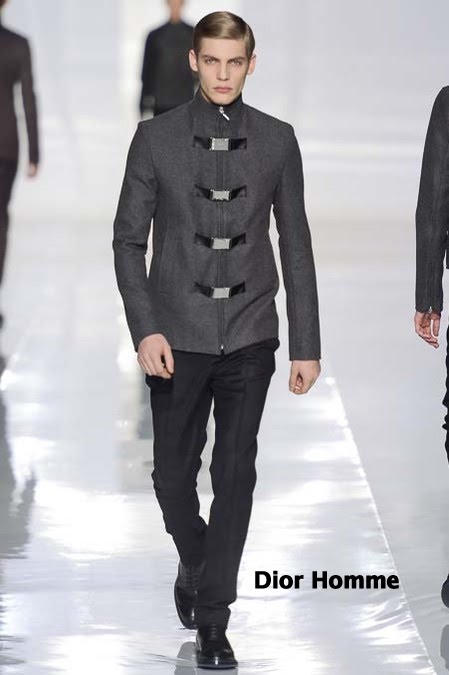 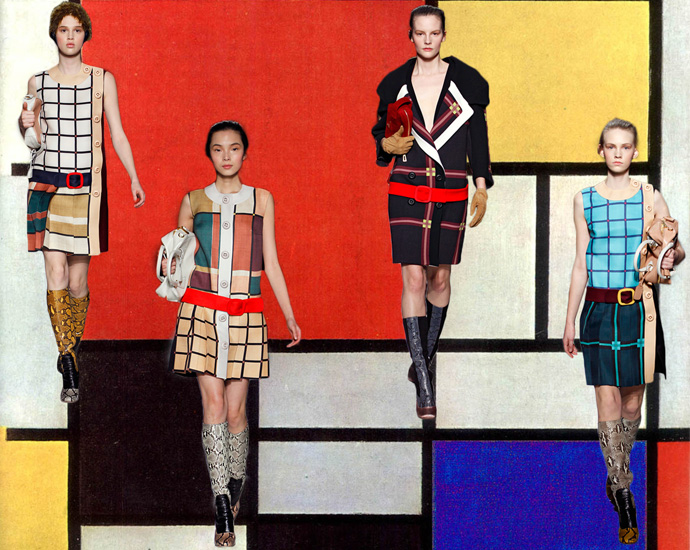 7
ГЕОМЕТРИЯ МОЖЕТ БЫТЬ СТИЛЬНОЙ
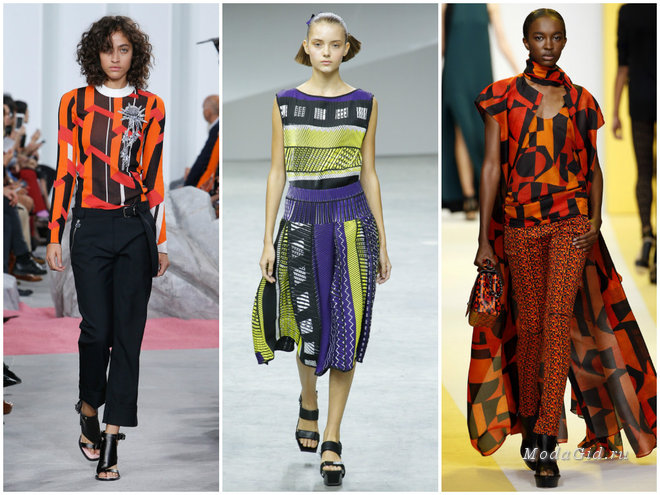 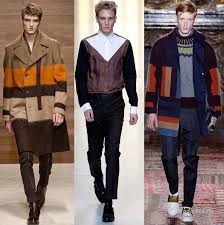 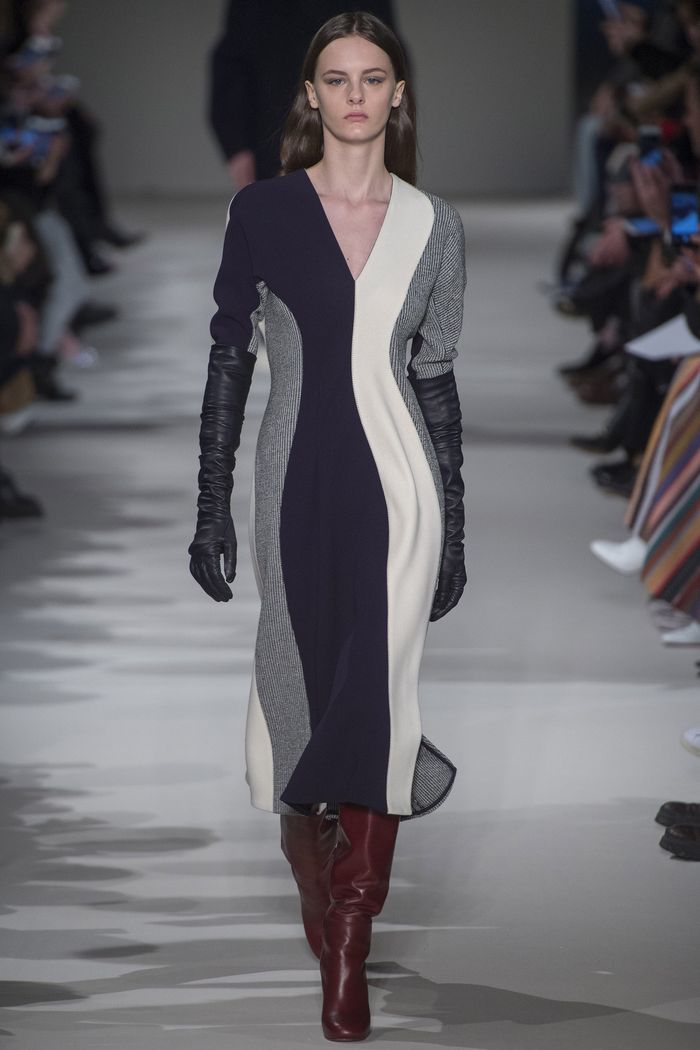 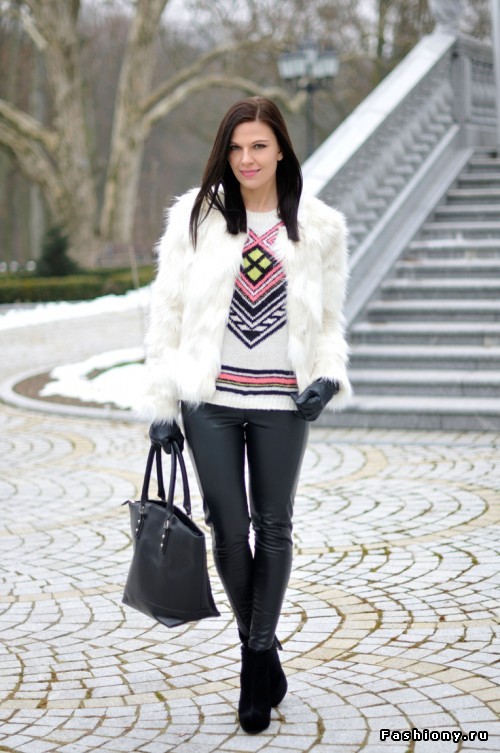 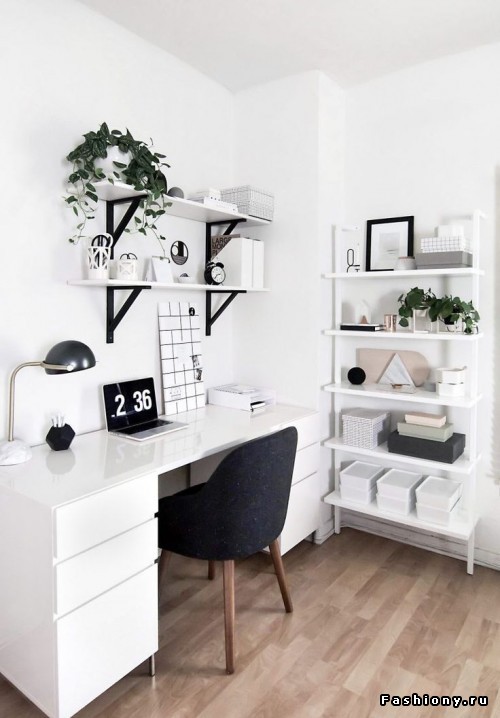 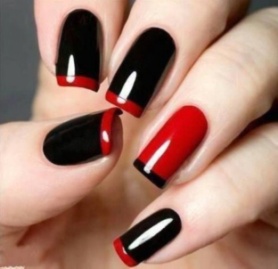 8
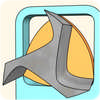 Каким сверлом можно просверлить            квадратное отверстие?
Треугольник Рело — это геометрическая фигура, образованная пересечением трёх равных кругов с центрами в вершинах равностороннего треугольника со стороной, равной радиусам кругов. Сверло, сделанное на основе треугольника Рело, позволяет сверлить квадратные отверстия (с неточностью в 2%).
«Линия» имеет латинские корни и происходит от слова «линум», в переводе это звучит, как льняная нить. 
    Если взять геометрические фигуры с одинаковым периметром, то среди них обладателем самой большой площади окажется круг.
Основоположники геометрии.
Фалес Милетский — философ, математик, астроном, первый из Семи мудрецов. Первые доказательства геометрических фактов связывают с именем Фалеса Милетского (639 – 548 гг. до н. э.)
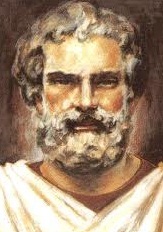 Что есть больше всего на свете?
 - Пространство.
 - Что быстрее всего?
 - Ум.
 - Что мудрее всего?
 - Время.
 - Что приятнее всего?
 - Достичь желаемого.
10
Основоположники геометрии.
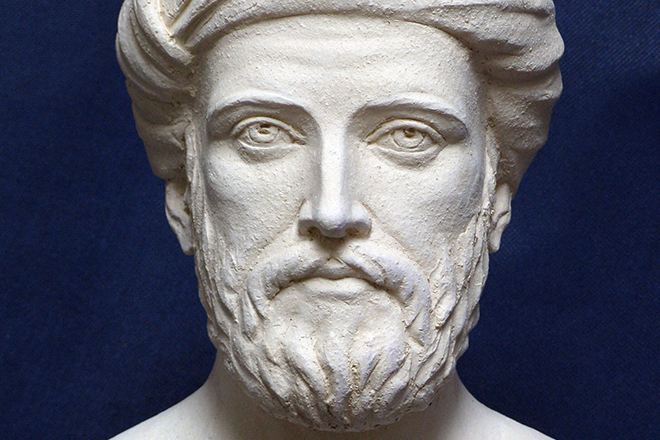 Я не учу мудрости, я исцеляю от невежества.

В научных достижениях Пифагор прославился своей теоремой ,а также учениями о числах. Он развил теорию о четности и нечетности числа, изучил свойства целых чисел, создал теорию пропорций, внес большой вклад в развитие планиметрии.
Все исследуй, давай разуму первое место.
Пифагор.
11
Основоположники геометрии.
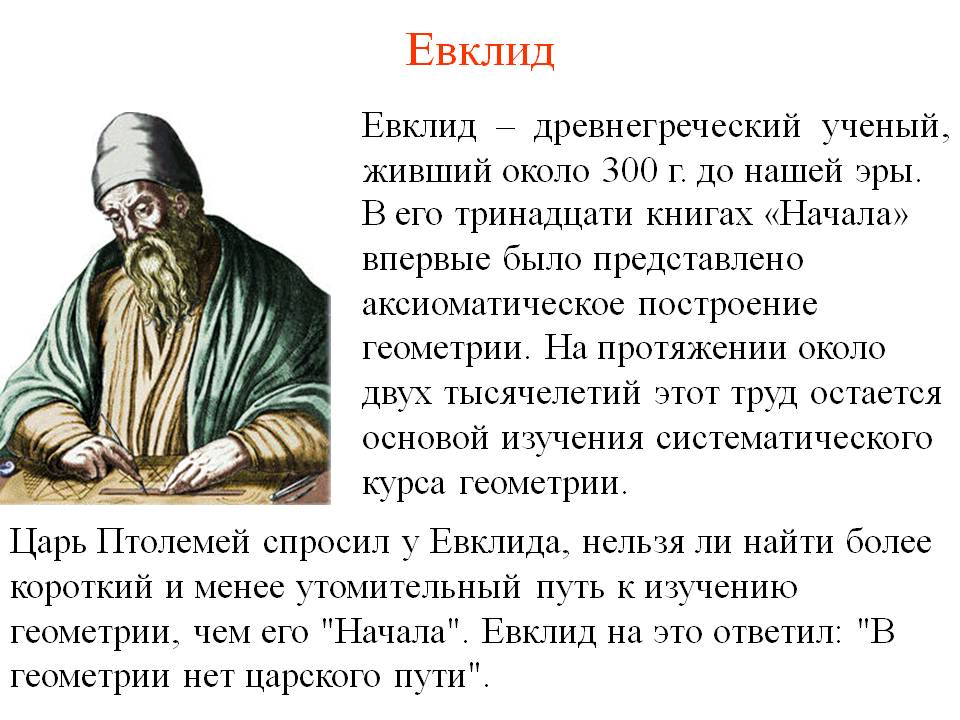 В течение многих веков математикам казалось, что 13-томный труд, который назывался «Начала», нельзя улучшить. В нём была изложена вся известная к тому времени геометрия.
Мыслитель, который навёл порядок в накопленных знаниях по геометрии, жил в 3 веке до н.э в Александрии. Мы благодарны Евклиду, прежде всего за то, что он переработал и по-новому осмыслил уже известные результаты, показав другим пример того, как это можно и нужно делать.
12
Сегодня мы изучили нашу Землю почти так же, как кисть собственной руки, но 2200 лет назад все было иначе. Благодаря своему глубокому знанию геометрии, а также потрясающей интуиции, греческий ученый  Эратосфен вычислил расстояние от Земли до Солнца и до Луны. Осуществил первое измерение размеров земли. Измерив длину 1/50 дуги земного меридиана, Эратосфен вычислил окружность земного шара и получил 25 200 стадий, или 39 960 км, что лишь на 319 км меньше действительного значения.
А значит геометрия учит: 
рассуждать; 
ставить вопросы;
 анализировать; 
делать выводы; 
логически мыслить…
13
ГЕОМЕТРИЯ
ПЛАНИМЕТРИЯ
СТЕРЕОМЕТРИЯ
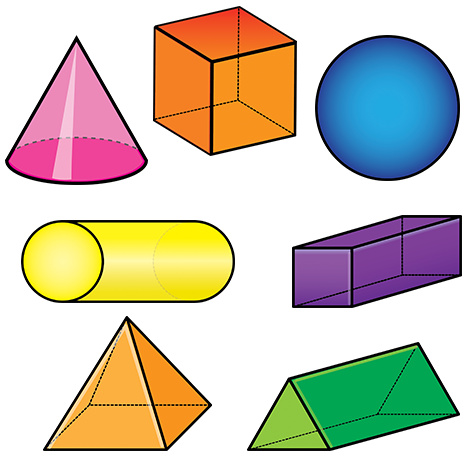 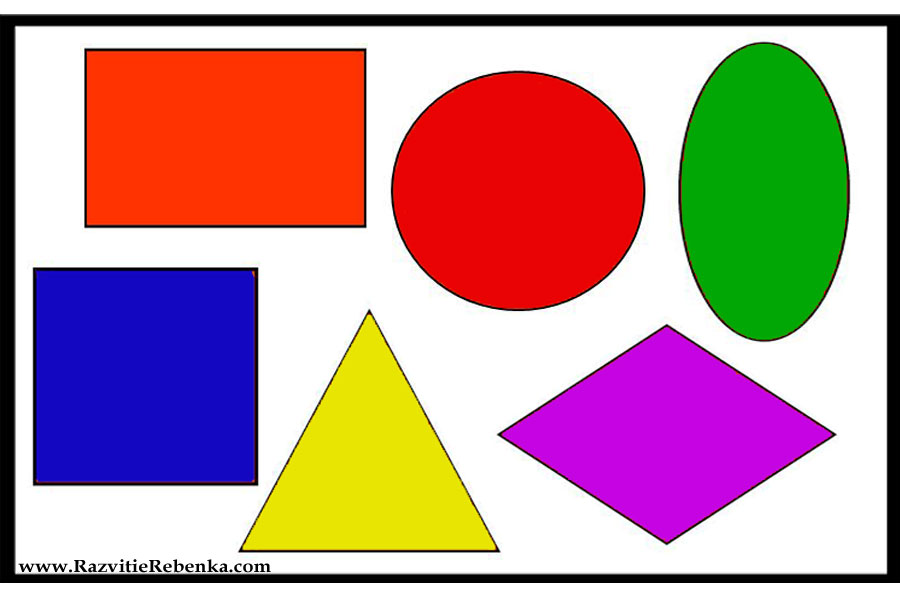 14
Какие инструменты нужны на уроках геометрии?
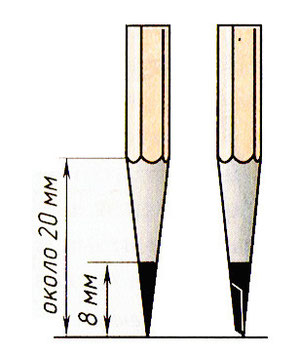 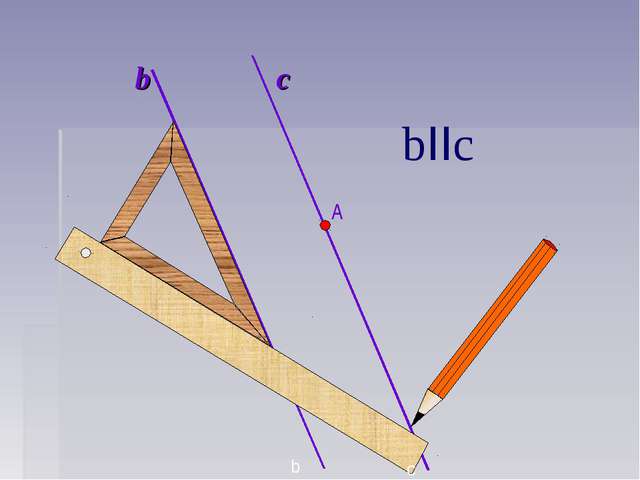 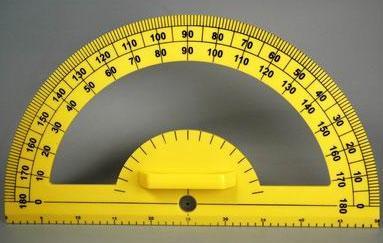 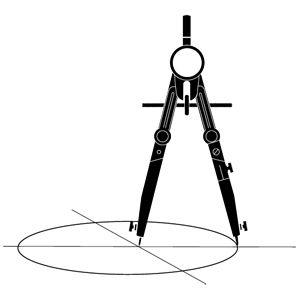 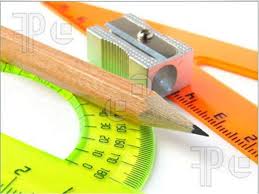 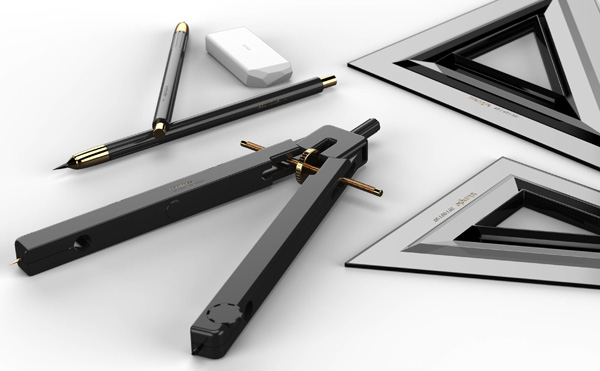 15
Рассмотри и запиши в тетради названия фигур.
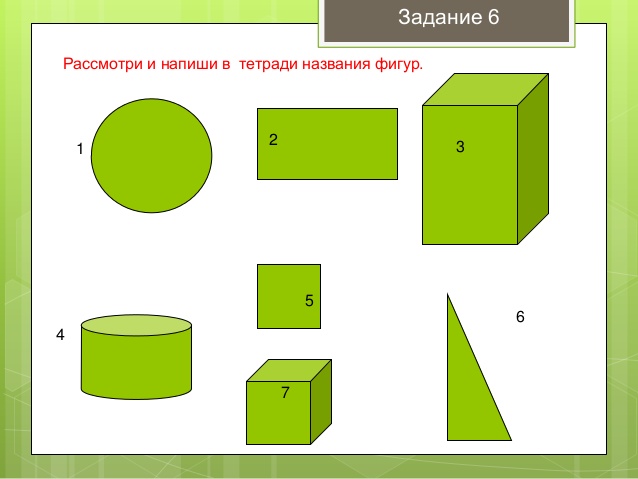 16
В геометрии изучаются формы, размеры, взаимное расположение предметов независимо от их других свойств: массы, цвета… 
Простейшие (основные)фигуры: точка, прямая, плоскость.
Точка – это первая основа геометрии. Леонардо да Винчи.
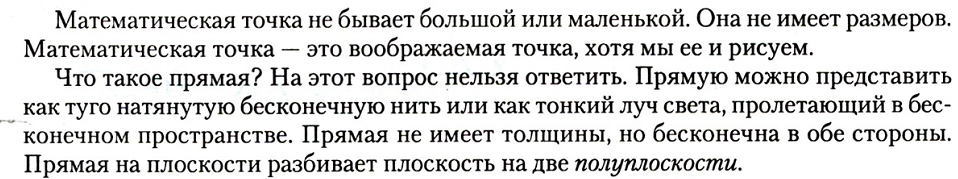 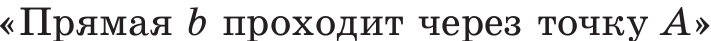 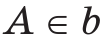 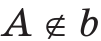 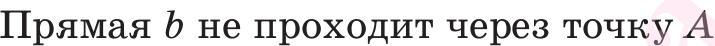 17
Какие точки лежат на прямой?
К
Х
В
С
a
18
1)На прямой  отметили точку А, сколько отрезков изображено на этой прямой?                 
                      А


                           C              B
                                                                                  Ответ: один отрезок
 3)На прямой отметили точки  А, В, С и D.
   Сколько отрезков изображено на этой прямой?   
                            A                  B                        C          D
Ответ: нет отрезков.
2) На прямой отметили две точки   А и В. Сколько отрезков изображено на этой прямой?
Ответ: шесть отрезков
19
Как зависит количество отрезков на прямой от числа точек, отмеченных на ней?
Всего точек – 6, а отрезков : х6= (5·6):2 =15
Каждое следующее число хn равняется половине 
произведения  соответствующего ему  числа n
 и предыдущего числа  n-1 точек:
Самостоятельная работа
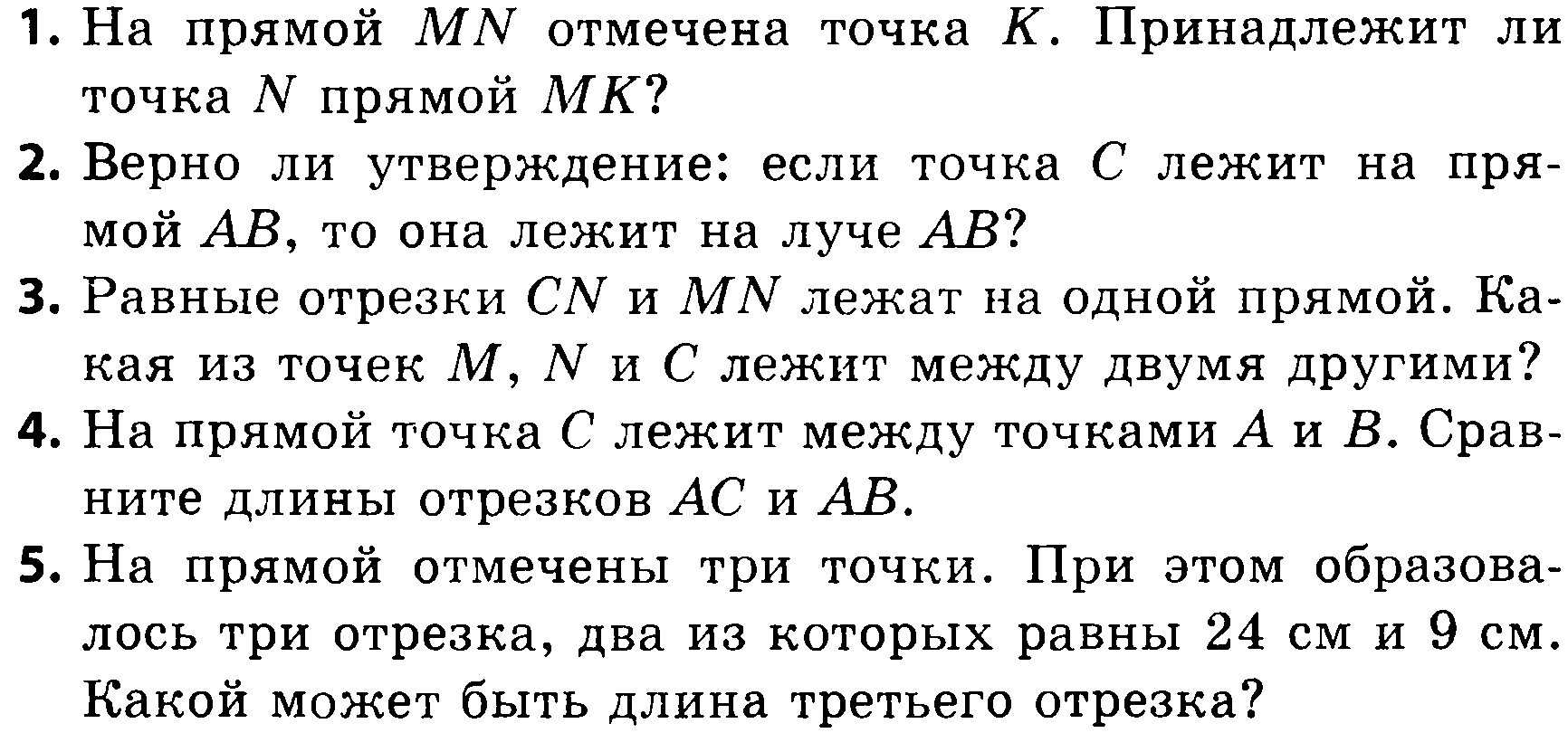 21
Итоги урока
Что изучает геометрия?
Какие разделы геометрии вы знаете?
Что изучает планиметрия?
Назовите основные фигуры на плоскости.
Приведите примеры геометрических фигур.
 Как обозначаются точки и прямые?
Сформулируйте основные свойства  принадлежности точек и прямых.
22
ДОМАШНЕЕ ЗАДАНИЕ.
Аксиомы планиметрии. Учебник: стр. 3 – 4, стр. 344-348. 

    Объявляю конкурс на лучшую творческую работу. На альбомном листе выполнить творческое задание (нарисовать рисунок, написать рассказ или сочинить сказку, сделать фотомонтаж, и т. д.) на тему            “Геометрия  в моей будущей профессии”.

    Либо изготовить для математической выставки аппликацию из цветной бумаги или материи, где фигурки и объекты, которые вы будите размещать на ней, должны состоять только из геометрических фигур.
23
ИСПОЛЬЗОВАНО:
https://ru.wikipedia.org/wiki/%D0%93%D0%B5%D0%BE%D0%BC%D0%B5%D1%82%D1%80%D0%B8%D1%8F
http://interesnik.com/geometriya-v-nashej-zhizni/
http://volna.org/geometrija/page/2/
http://www.openarium.ru/%D0%9D%D0%BE%D1%80%D0%B2%D0%B5%D0%B3%D0%B8%D1%8F/%D0%9E%D1%81%D0%BB%D0%BE/%D0%9C%D0%BE%D1%81%D1%82%D1%8B/
http://pochemuha.ru/istoriya-nozhnic-pervye-nozhnicy
http://factopedia.ru/fact/3707
http://studopedia.info/8-47642.html
http://sitefaktov.ru/index.php/home/1706-o-geometrii
http://fizmat-em1.ru/materials/show/28/6/0/74
http://pedsovet.su/load/725-1-0-45880
 Геометрия: учебник для 7 – 9 кл. общеобразовательных учреждений ,Московские учебники 2010г. 
 Г. И.Глейзер история математики в школе IV – VI классы. Пособие для  учителей. – М: Просвещение, 1981
http://matematikagpl.ucoz.ru/index/geometrija/0-13 
http://krugosvet.ru/enc/nauka_i_tehnika/matematika/geometriya.html?page=0,0 
Ершова А.П. Сборник заданий для тематического и итогового контроля знаний. Геометрия. 7 класс. – М.:ИЛЕКСА, - 2013,-112с.
24